Key words associated with trust
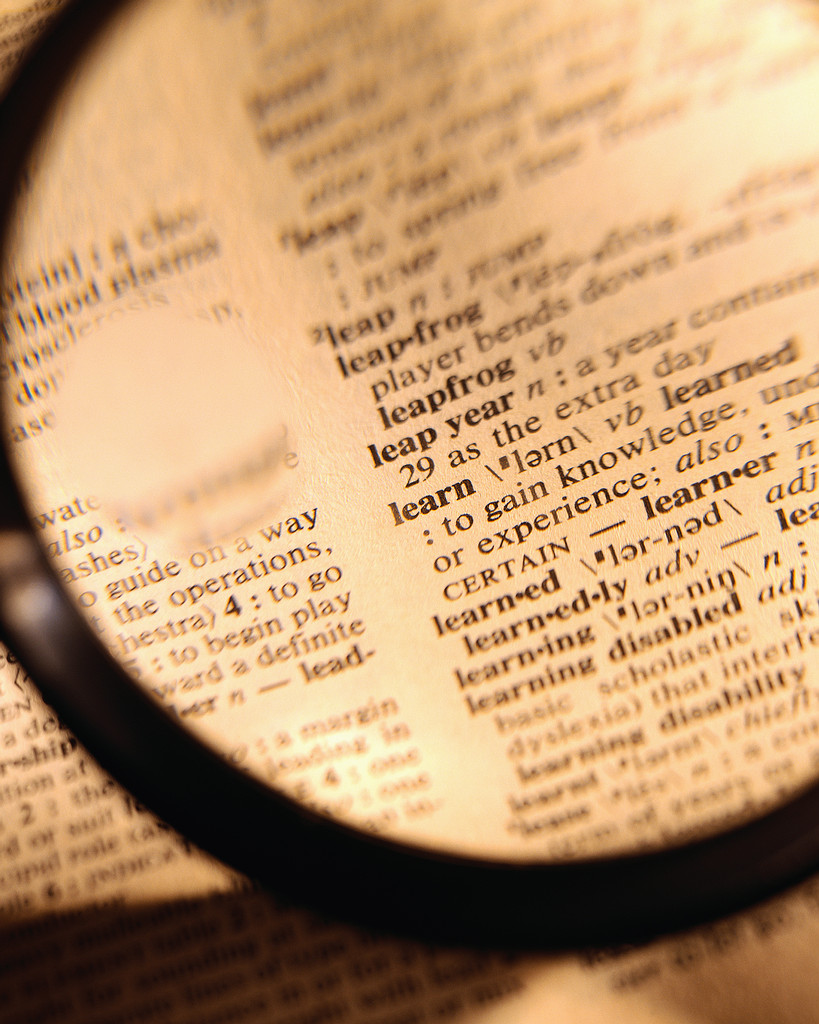 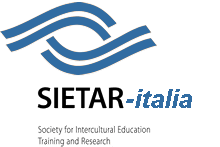 Top 5 words
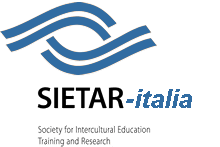 And the last 5 wordsTrust = Hope
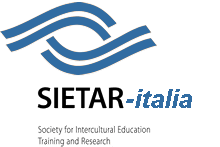 Trust = Faith
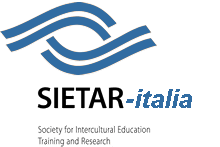 Trust = Confidence
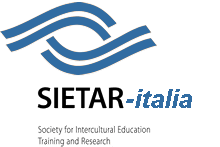 Trust = Assurance
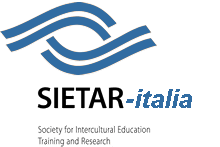 Trust = Optimism
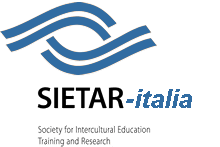